www.egetolgayaltinay.com
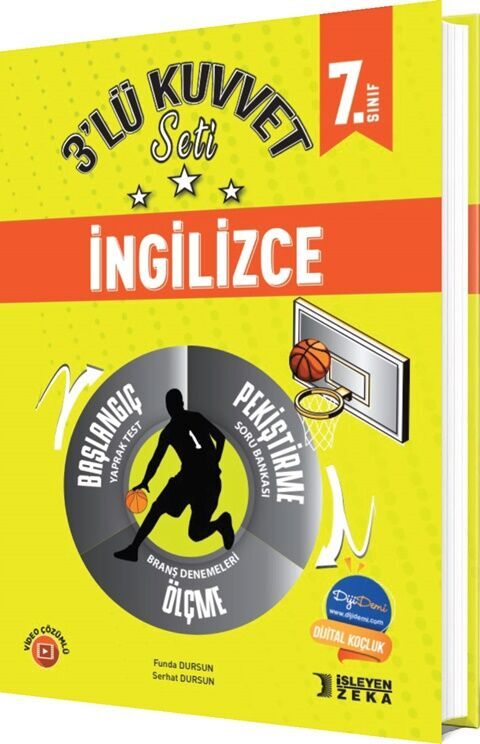 Bu sunum İşleyen Zeka’nın katkılarıyla hazırlanmıştır.
Üniteyle ilgili İşleyen Zeka örnek içeriklerine aşağıdaki linkten ulaşabilirsiniz:

https://www.egetolgayaltinay.com/contents/31/5
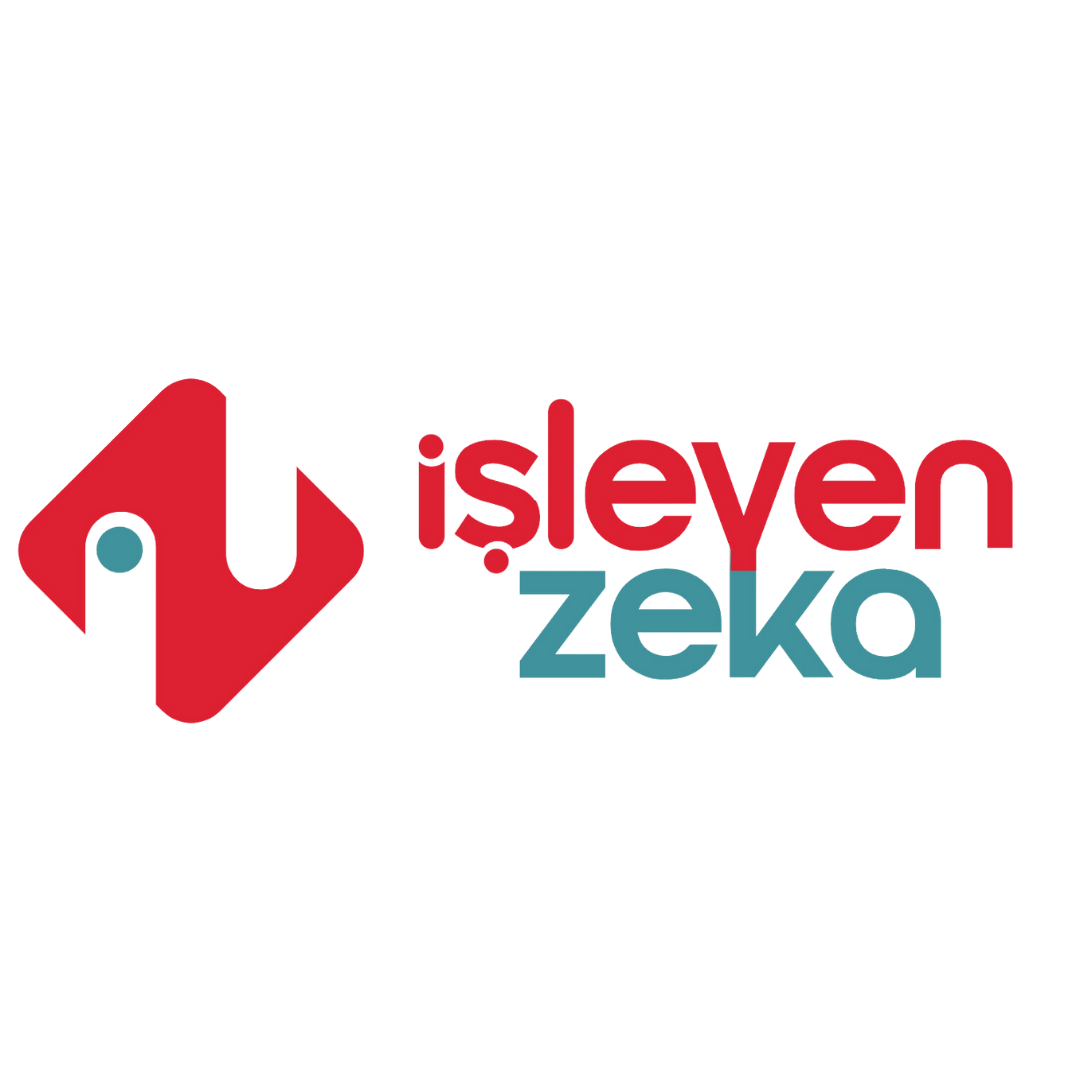 APPEARANCE
(DIŞ GÖRÜNÜŞ)
www.egetolgayaltinay.com
Bir kişinin dış görünüşünü öğrenmek için şu soruyu sorarız:
What does s/he look like?
O nasıl gözüküyor?
www.egetolgayaltinay.com
www.egetolgayaltinay.com
(Saç)
Hair
Colour
(Renk)
(Şekil)
Blonde
Sarışın
Style
Curly
Wavy
Straight
Dalgalı
Kıvırcık
Düz
Black
Siyah
(Uzunluk)
Brown
Bald
Short
Long
Lenght
Kahverengi
Kısa
Kel
Uzun
(GÖZLER)
EYES
Green Eye
Blue Eye
Brown Eye
Hazel Eye
Yeşil Göz
Mavi Göz
Kahverengi Göz
Ela Göz
APPEARANCE
(DIŞ GÖRÜNÜŞ)
Saç rengi ve göz renginden bahsederken have got / has got  kullanılır.
I have got blonde hair and green eyes.
Benim sarı saçım ve yeşil gözlerim var.
He has got curly hair and brown eyes.
Onun kıvırcık saçı ve kahverengi gözleri var.
www.egetolgayaltinay.com
WEIGHT
(AĞIRLIK)
Well-built
Slim
Medium Weight
Plump
Fat
Kaslı/Yapılı
Zayıf
Balık etli
Şişman
Orta
Ağırlık
www.egetolgayaltinay.com
(BOY)
HEIGHT
Short
Medium Height
Tall
Orta Boy
Uzun
Kısa
www.egetolgayaltinay.com
(YAŞ)
AGE
Middle Aged
Old
Baby
Child
Young
Yaşlı
Genç
Orta Yaşlı
Bebek
Çocuk
Other
(Diğer)
Ugly
Cute
Beautiful
Attractive
Handsome
Çirkin
Sevimli
Güzel
Çekici
Yakışıklı
APPEARANCE
(DIŞ GÖRÜNÜŞ)
Kilo, boy veya yaştan bahsederken am / is / are kullanılır.
I am tall and medium weight.
Ben uzun ve orta ağırlıktayım.
You are short and plump.
Sen kısa ve balıketlisin.
She is tall and fat.
O uzun ve şiman(dır).
www.egetolgayaltinay.com
Konu ile ilgili oyuna aşağıdaki linkten ulaşabilirsiniz:

https://www.egetolgayaltinay.com/lessons/47
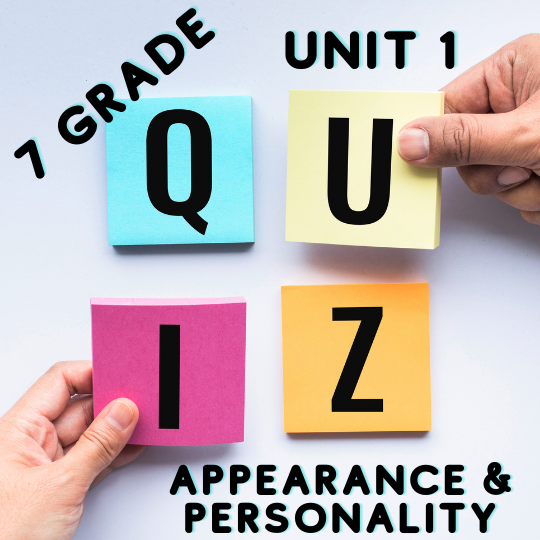 PERSONALITY
(KİŞİLİK ÖZELLİĞİ)
Bir kişinin kişilik özelliğini öğrenmek için şu soruyu sorarız:
What is s/he like?
O nasıl birisidir?
www.egetolgayaltinay.com
PERSONALITY
(KİŞİLİK ÖZELLİKLERİ)
Selfish
Punctual
Stubborn
Cheerful
Bencil
Dakik
İnatçı
Neşeli
PERSONALITIES
THINGS THEY DO
(YAPTIKLARI ŞEYLER)
(KİŞİLİKLER)
doesn’t care about other people – thinks himself/herself.
Selfish
diğer insanları umursamaz – kendisini düşünür.
Bencil
is never late for class/work – always goes on time.
Punctual
sınıfa/İşe asla geç kalmaz – her zaman vaktinde gider.
Dakik
smiles all the time.
Cheerful
her zaman gülümser.
Neşeli
never changes his/her mind
Stubborn
asla fikrini değiştirmez.
İnatçı
PERSONALITY
(KİŞİLİK ÖZELLİKLERİ)
Funny
Honest
Smart
Komik
Dürüst
Zeki
Helpful
Yardımsever
PERSONALITIES
THINGS THEY DO
(YAPTIKLARI ŞEYLER)
(KİŞİLİKLER)
always makes jokes and tells funny stories
Funny
her zaman şaka yapar ve komik hikayeler anlatır.
Komik
always tells the truth – never tells lies
Honest
her zaman doğru söyler – asla yalan söylemez
Dürüst
always helps other people
Helpful
her zaman diğer insanlara yardım eder.
Yardımsever
usually gets high marks
Smart
genellikle yüksek notlar alır.
Zeki
PERSONALITY
(KİŞİLİK ÖZELLİKLERİ)
Hardworking
Generous
Outgoing
Shy
Çalışkan
Cömert
Dışa dönük
Utangaç
PERSONALITIES
THINGS THEY DO
(YAPTIKLARI ŞEYLER)
(KİŞİLİKLER)
makes new friends easily.
Outgoing
kolaylıkla yeni arkadaşlar edinir.
Dışa dönük
can’t talk in front of people.
Shy
insanların önünde konuşamaz.
Utangaç
always buys presents for his/her friends and likes sharing.
Generous
her zaman arkadaşlarına hediyeler alır ve paylaşmayı sever.
Cömert
studies a lot and always does his/her homework.
Hardworking
çok çalışır ve her zaman ödevlerini yapar.
Çalışkan
PERSONALITY
(KİŞİLİK ÖZELLİKLERİ)
Easygoing
Patient
Anlayışlı
Sabırlı
PERSONALITIES
THINGS THEY DO
(YAPTIKLARI ŞEYLER)
(KİŞİLİKLER)
tolerates his/her friends’ mistakes.
Easygoing
arkadaşlarının hatalarını anlayışla karşılar.
Anlayışlı
waits without getting bored.
Patient
canı sıkılmadan bekler.
Sabırlı
Konu ile ilgili oyuna aşağıdaki linkten ulaşabilirsiniz:

https://www.egetolgayaltinay.com/lessons/48
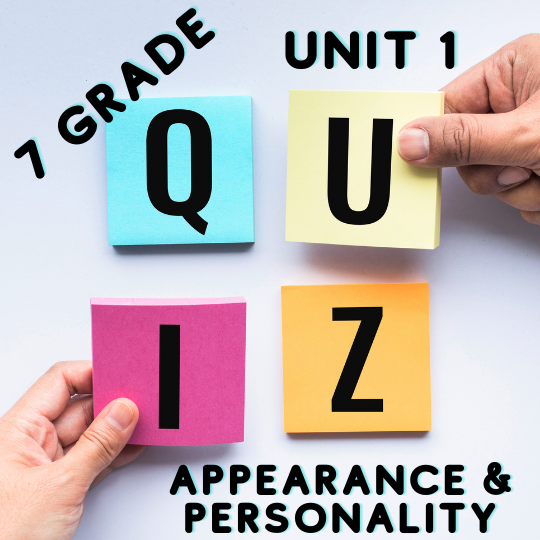 Konu ile ilgili oyuna aşağıdaki linkten ulaşabilirsiniz:

https://www.egetolgayaltinay.com/lessons/49
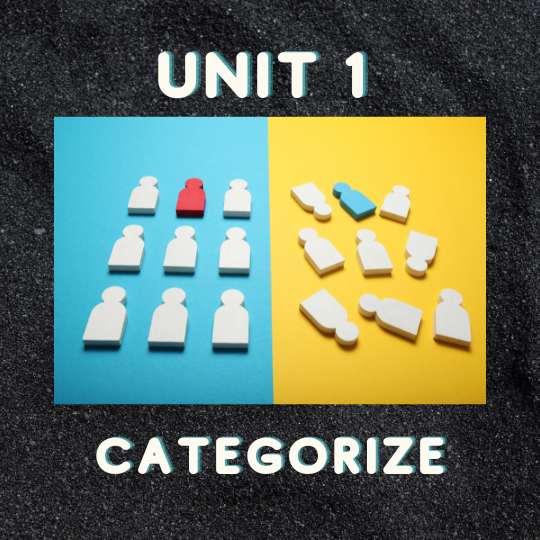 COMPARATIVES
(KARŞILAŞTIRMA YAPILARI)
www.egetolgayaltinay.com
Comparatives
(Karşılaştırma)
«Comparatives» İngilizcedeki karşılaştırma yapılarıdır. En az iki şeyi birbiriyle kıyaslarken kullanılır. Cümle içindeki kullanımı şu şekildedir: (Türkçede «daha» yapısıyla kullanılır)
Pelin is short.
Enes is tall.
Pelin kısadır.
Enes uzundur.
Enes is taller than Pelin.
Enes, Pelin’den daha uzundur.
Karşılaştırmada kullanılan sıfat 1 heceliyse:
-ER
TALL
TALL
SHORT
Sıfatın sonuna « –er » eki gelir.Karşılaştırma yapılan şeyin öncesine ise «than» yazılır.
Comparatives
(Karşılaştırma)
John is handsome.
Sam is ugly.
John yakışıklıdır.
Sam çirkindir.
John is more handsome than Sam.
John, Sam’den daha yakışıklıdır.
Karşılaştırmada kullanılan sıfat 1den FAZLA heceliyse:
MORE
HANDSOME
UGLY
HANDSOME
Sıfattan önce MORE yazılır.Karşılaştırma yapılan şeyin öncesine ise «than» yazılır.
Some Rules of Comparatives
(Karşılaştırma Yapılarının Bazı Kuralları )
Düzensiz Sıfatlar:
Bazı sıfatlar ne öncesine «more» ne de ardından «-er» eki alır. Bu sıfatlar, tamamen farklı kelimelere dönüşür.
1) Good
Better
(Daha iyi)
(İyi)
Worse
(Daha kötü)
2) Bad
(Kötü)
Less
3) Little
(Daha az)
(Az)
More
(Daha fazla)
4) Much
(Fazla)
My car is better than your car.
Benim arabam, Senin arabandan daha iyidir.
www.egetolgayaltinay.com
Konu ile ilgili oyuna aşağıdaki linkten ulaşabilirsiniz:

https://www.egetolgayaltinay.com/lessons/50
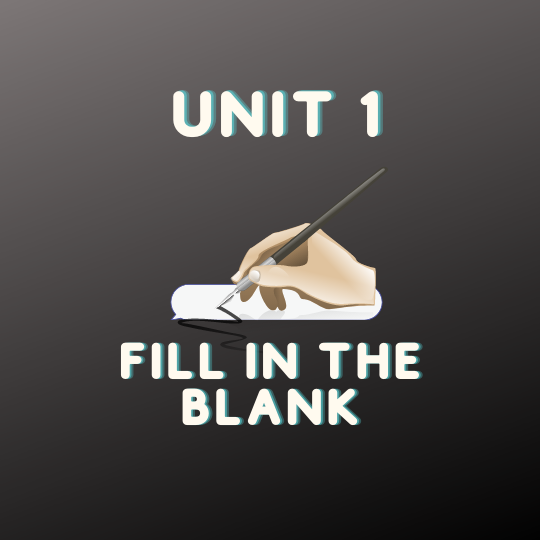 SAMPLE
QUESTIONS
www.egetolgayaltinay.com
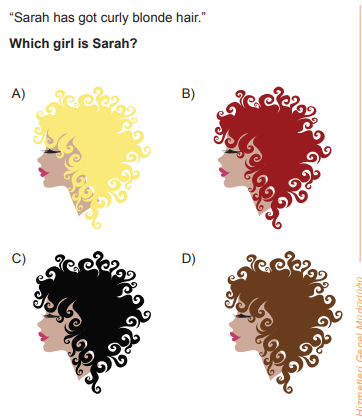 www.egetolgayaltinay.com
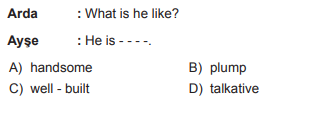 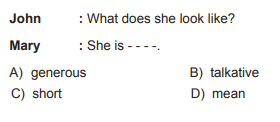 www.egetolgayaltinay.com
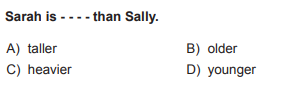 www.egetolgayaltinay.com
Ünite sonu kelime oyununa aşağıdaki linkten ulaşabilirsiniz:

https://www.egetolgayaltinay.com/lessons/46
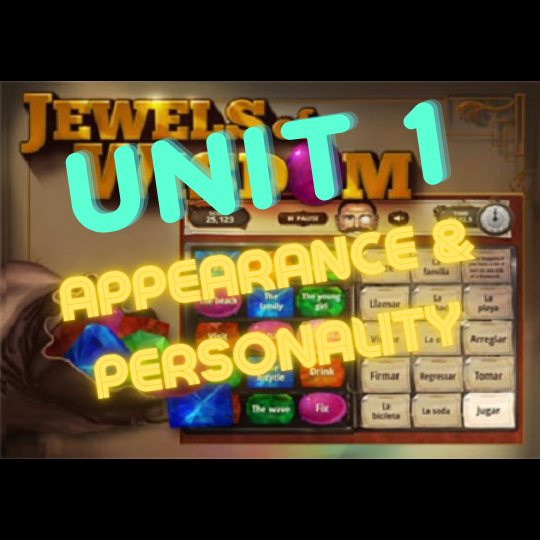 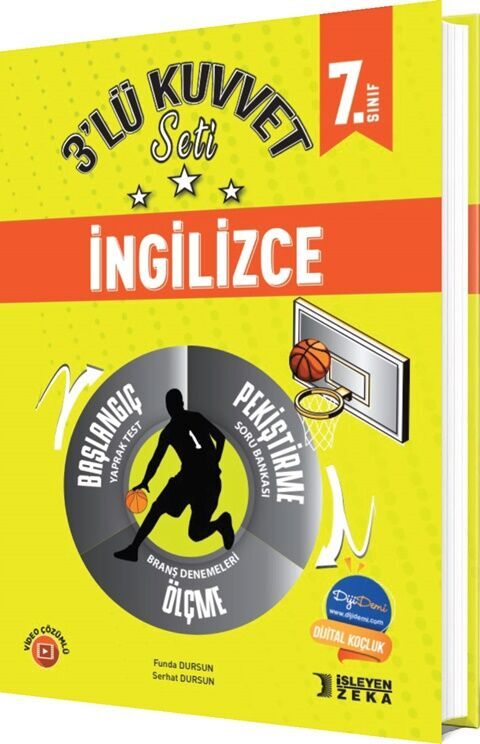 Sunuma katkılarından dolayı
İşleyen Zeka ailesine teşekkürler.
İşleyen Zeka içeriklerine aşağıdaki linkten ulaşabilirsiniz:
https://www.egetolgayaltinay.com/contents/31/5
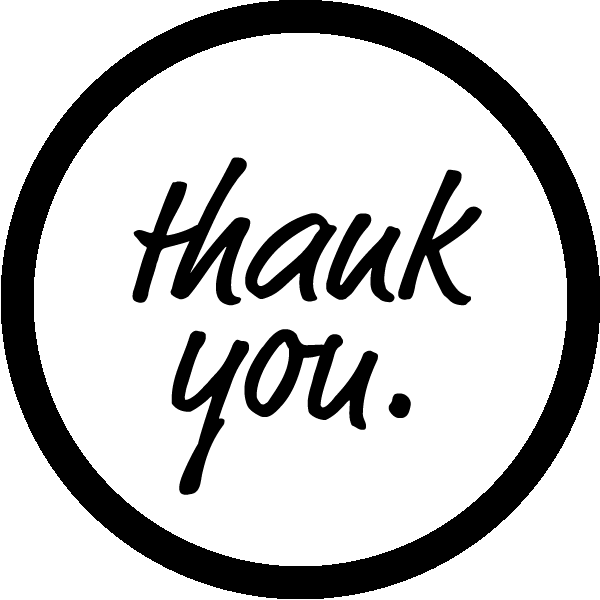 Ege Tolgay Altınay
Akköprü Ortaokulu  Tuşba/VAN
Slaytların bazı içerikleri Gökhan Karakaya’nın «10 Soruda – Appearance & Personality» slaytından alıntıdır. Kendisine teşekkür ederim.
Bu, ve benzeri içerikler için:www.egetolgayaltinay.com adresini ziyaret edebilirsiniz.